Klassificering af energibesparelser
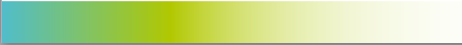 Intro – små anlæg
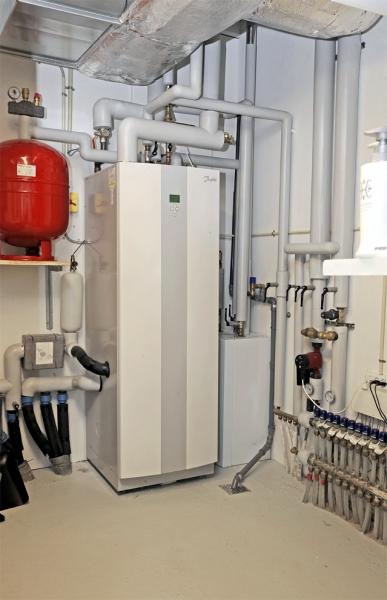 For små bygninger er det muligt at regne på energibesparelse ved:

Fjernvarme
Oliekedel
Gaskedel
Varmepumpe
Træpillefyr

Ved beregningerne for små bygninger anvendes besparelser fra Standardværdikataloget for energibesparelser.

Der kan ikke regnes med energibesparelser, hvis varmepumpe udskiftes med en ny varmepumpe eller hvis pillefyr udskiftes med et nyt pillerfyr.
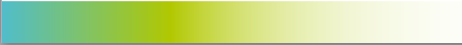 Klassificering af energibesparelser
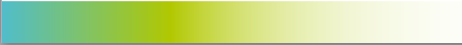 Intro – små anlæg (case)
Enfamilieshus – udskiftning af ældre oliekedel til en ny kondenserende oliekedel.

Areal 150 m2
4 personer
Olieforbrug på 4.000 liter – olieprisen er 11,40 kr./liter

Eksisterende oliekedel har en effekt på 20 kW, og er fra før 1977
Røggastabet er 12 %
Kedel er placeret i bryggers og den slukkes ikke udenfor fyrringssæsonen
Varmevandstemperaturen er på 55 °C i en dårlig isoleret beholder.
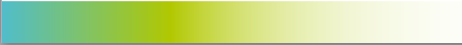 Klassificering af energibesparelser
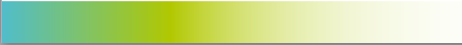 Intro – små anlæg
Bygningskategori: har betydning for hvilke varmeanlæg (store eller små anlæg), der skal regnes på.
Stamdata
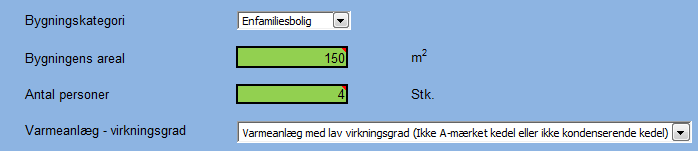 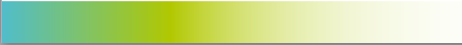 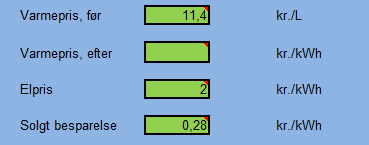 Priser: Varmepris, efter udfyldes, hvis varmekilden skiftes, fx fra olie til træpiller.
Salg af energibesparelser til elselskaberne kan regnes med.
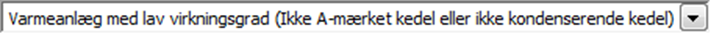 Klassificering af energibesparelser
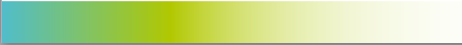 Intro – små anlæg
Nuværende  varmeforbrug
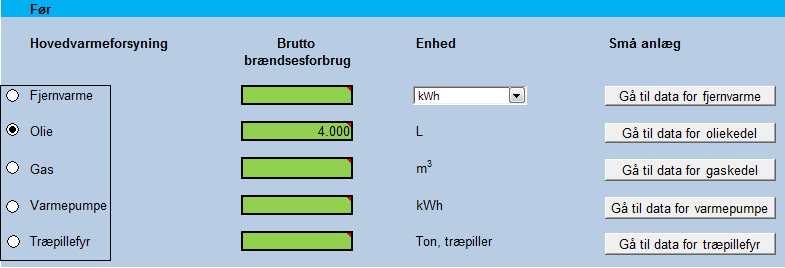 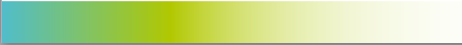 Klassificering af energibesparelser
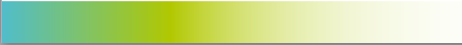 Intro – små anlæg
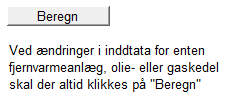 Data for oliekedler
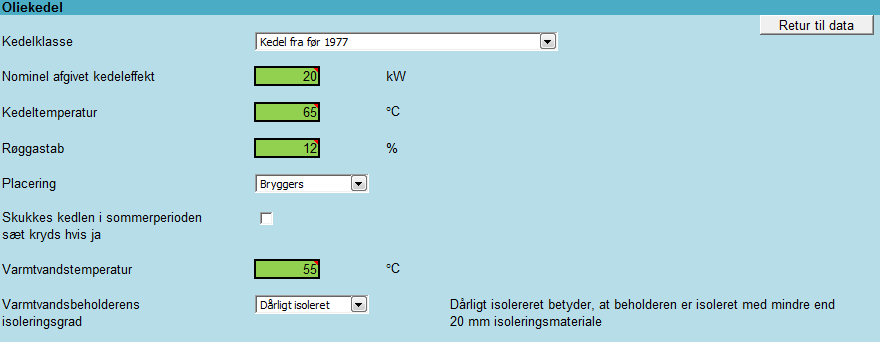 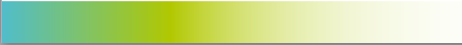 Kendes værdierne ikke, kan der anvendes standardværdier!
Klassificering af energibesparelser
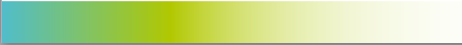 Intro – små anlæg
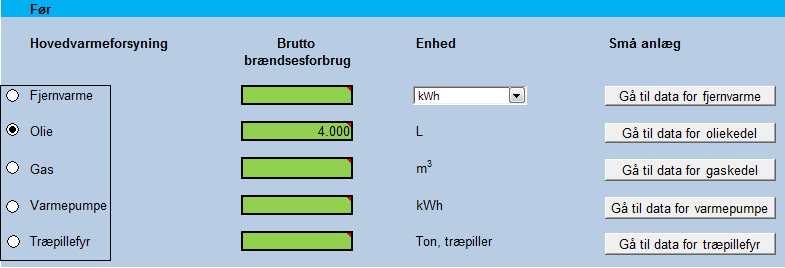 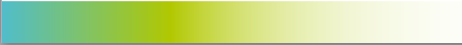 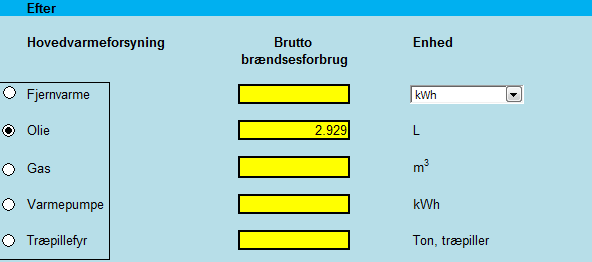 Klassificering af energibesparelser
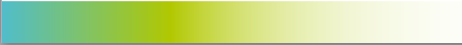 Intro – små anlæg
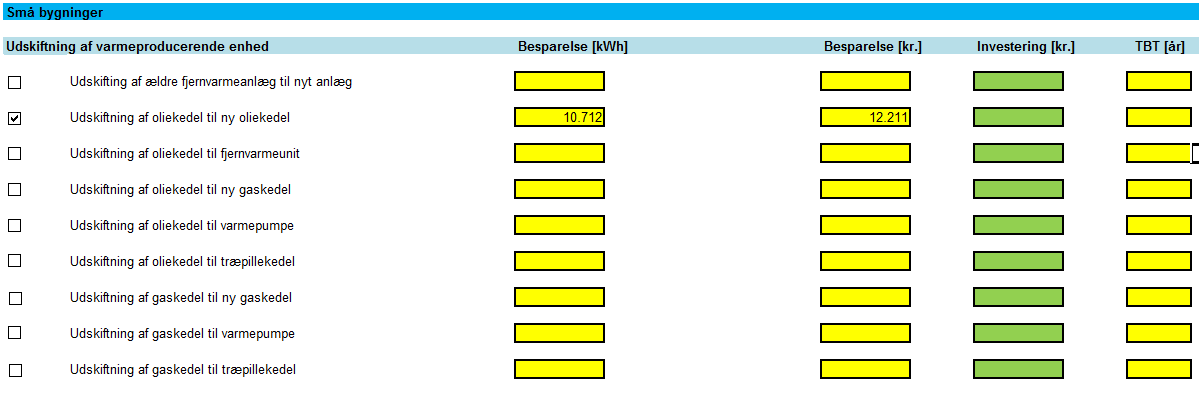 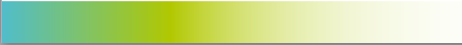 Resultatet: Besparelse på 1.071 liter olie = 12.211 kr (afrundinger!!). 

Salg af energibesparelse: 0,28 kr / kWh = 10.712 * 0,28 kr = 3.000 kr.
Klassificering af energibesparelser
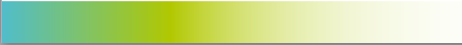 Intro – små anlæg
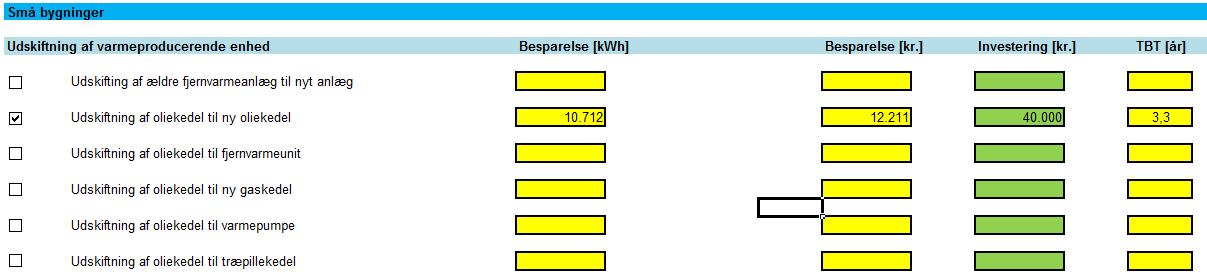 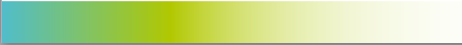 På baggrund af tilbuddet / investeringen beregnes tilbagebetalingstiden!
Klassificering af energibesparelser
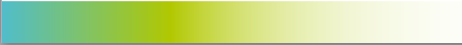 Intro – små anlæg
Enfamilieshus – udskiftning af ældre oliekedel til et nyt stokerfyr.

Samme udgangspunkt som det tidligere eksempel
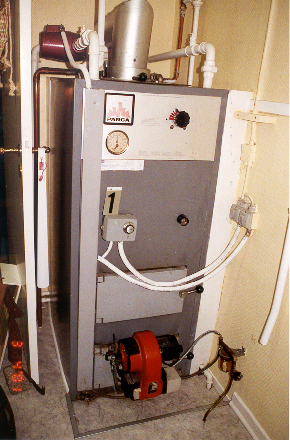 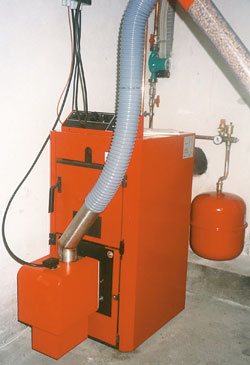 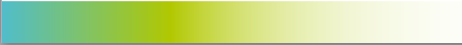 Klassificering af energibesparelser
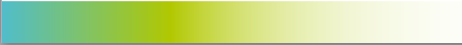 Intro – små anlæg
Enfamilieshus – udskiftning af ældre oliekedel til et nyt stokerfyr.

Samme udgangspunkt som det tidligere eksempel
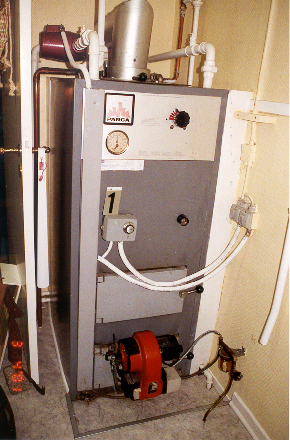 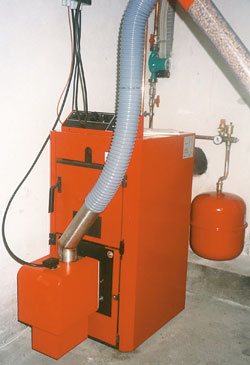 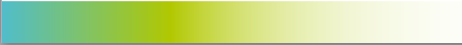 Klassificering af energibesparelser
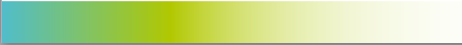 Intro – små anlæg
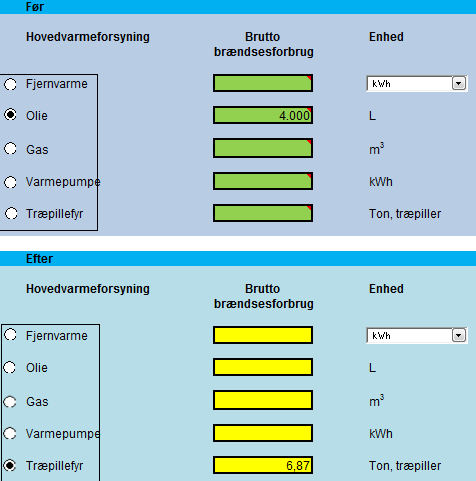 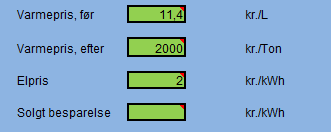 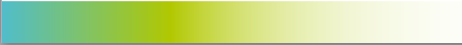 HUSK:

I fanebladet for data, skal der ændres i:

Opvarningsform
Pris, efter
Klassificering af energibesparelser
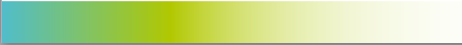 Intro – små anlæg
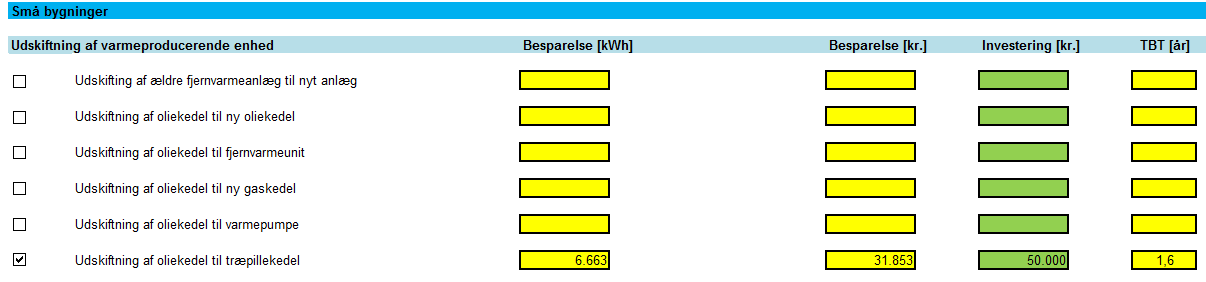 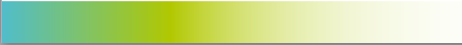 Resultatet for træpillerne i stedet for olie. 

Udgangspunkt: 	4.000 liter olie
Resultat: 		6.870 kg træpiller 

Hver opmærksom på, at besparelsen regnes i forhold til prisen på energi (kWh, liter olie, kg træpiller, mv.). Der tages ikke højde for andre udgifter som fx fast afgift på fjernvarme, skorstensfejer, eftersyn, vedligeholdelse, mv.).
Klassificering af energibesparelser
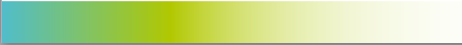 Intro – små anlæg
Ved fjernvarme kan enheden vælges om kWh (MWh), M3 eller MJ
Forskellige anlæg
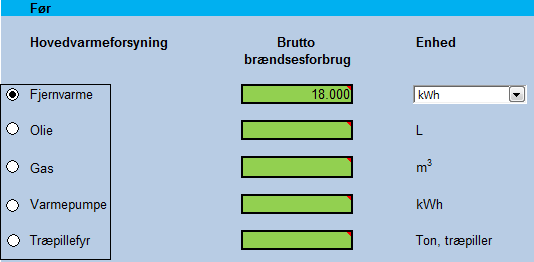 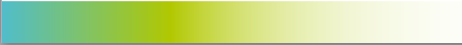 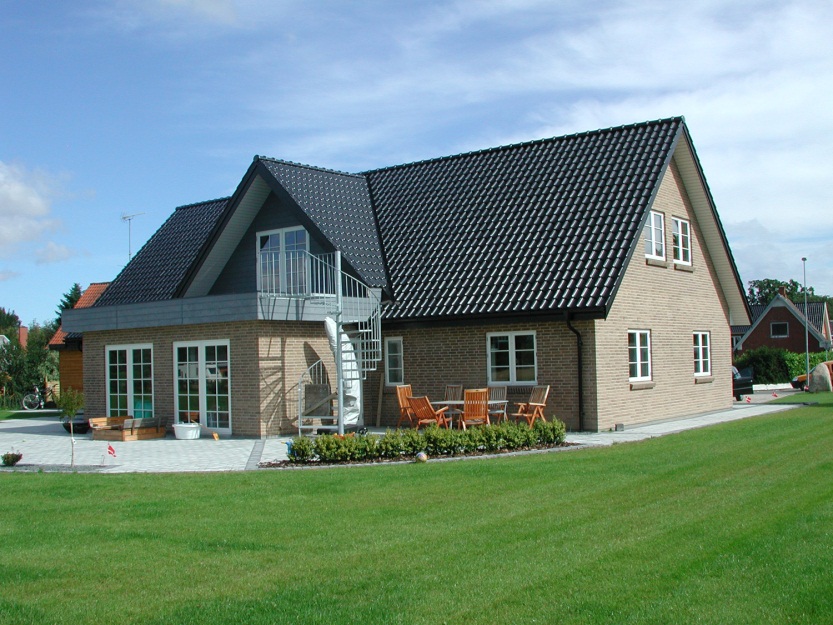 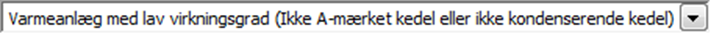 Klassificering af energibesparelser
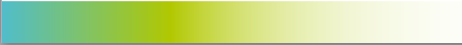 Intro – små anlæg
6 forskellige systemer og 4 forskellige anlægstyper
Fjernvarme
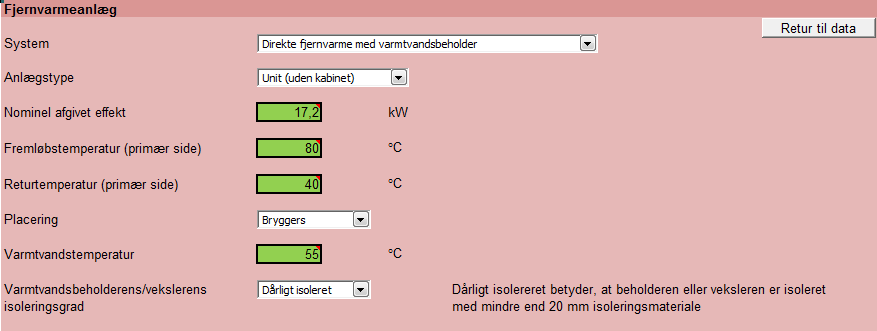 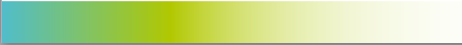 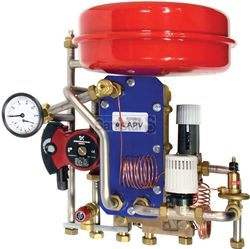 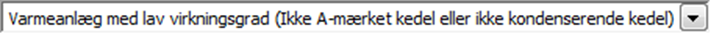 Klassificering af energibesparelser
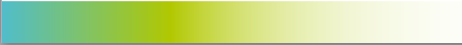 Intro – små anlæg
Oliekedel
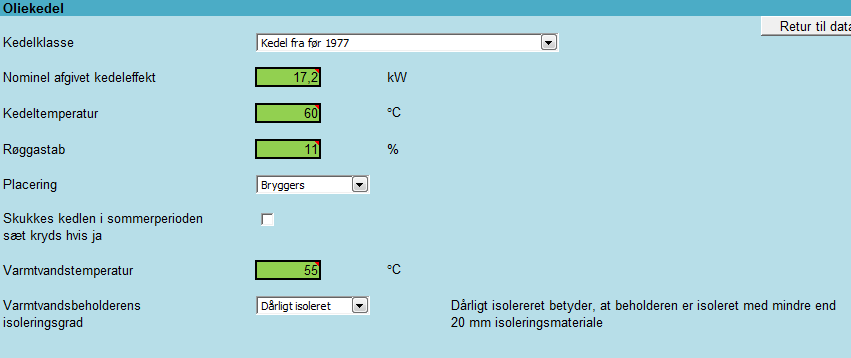 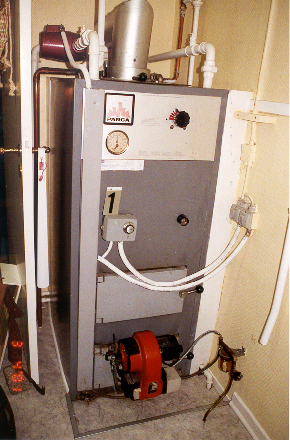 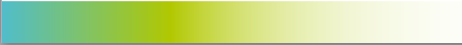 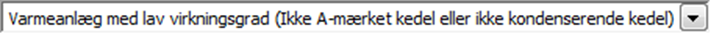 Klassificering af energibesparelser
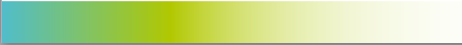 Intro – små anlæg
Varmepumpe
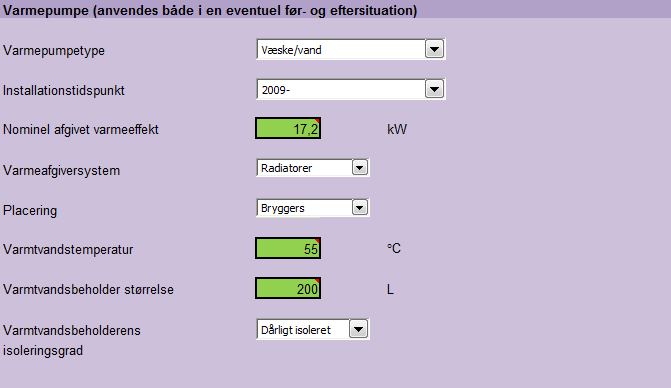 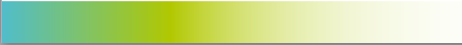 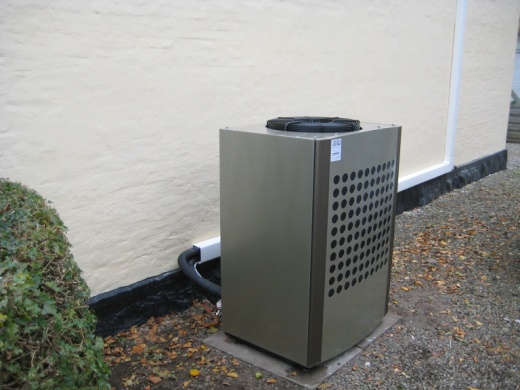 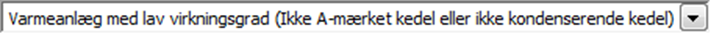 Klassificering af energibesparelser
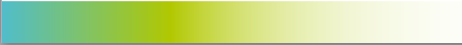 Intro – små anlæg
Træpillefyr
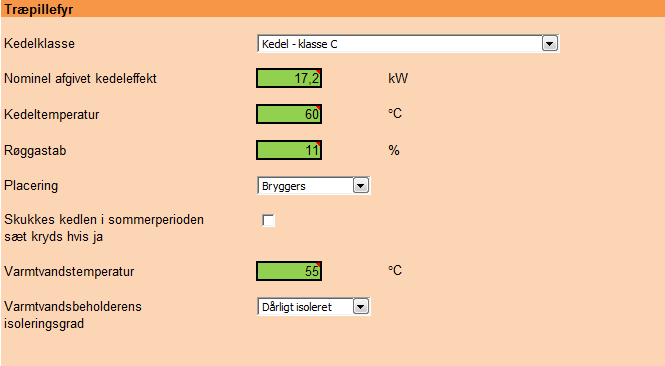 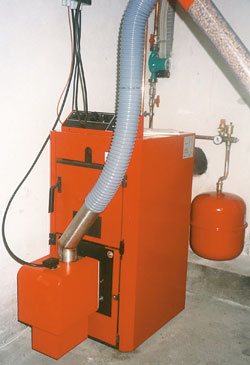 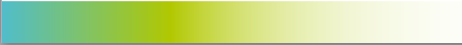 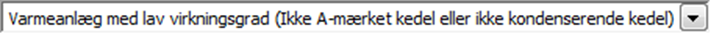 Klassificering af energibesparelser
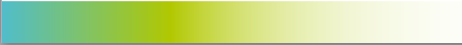 Intro – små anlæg
Gaskedel
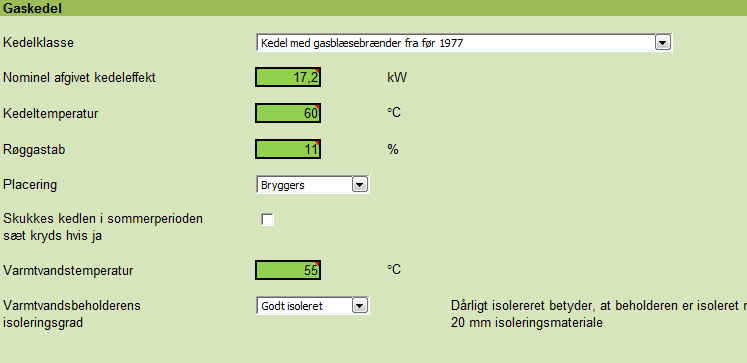 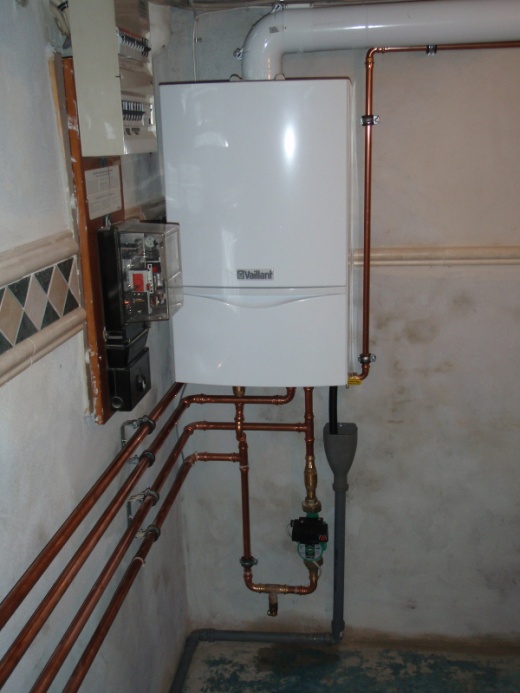 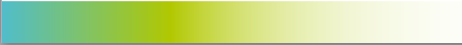 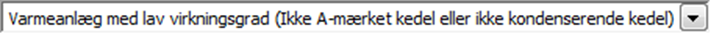 Klassificering af energibesparelser
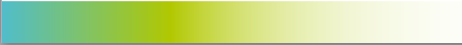 Intro – varmefordeling, pumpe og  styring
Enfamilieshus – med ældre oliekedel.

Samme udgangspunkt som de tidligere eksempler 

Hvad vil besparelserne være ved: 

Efterisolering varmerør
Etablering af natsænkning
Etablering af udekompensering
Reducering af rumtempertatur
Udskift af ældre cirkulationspumpe
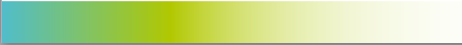 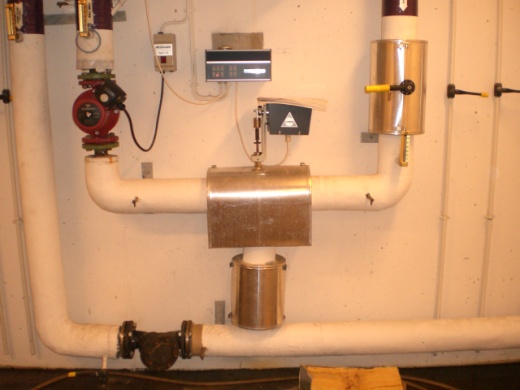 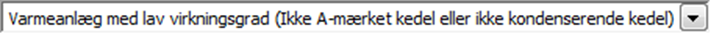 Klassificering af energibesparelser
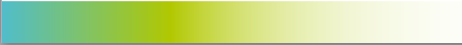 Intro – Rørsystem
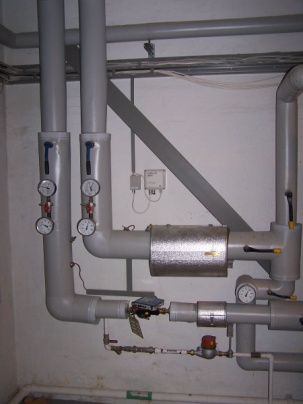 Varmerør: 

Placering i skunk med temperatur på 4 0C
15 meter fremløb (temperatur på 65 0C)
15 meter returløb (temperatur på 50 0C)

Nuværende isolering: 10 mm
Efterisolering: 50 mm
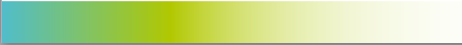 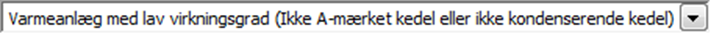 Klassificering af energibesparelser
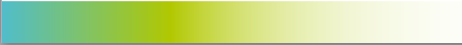 Intro – Rørsystem
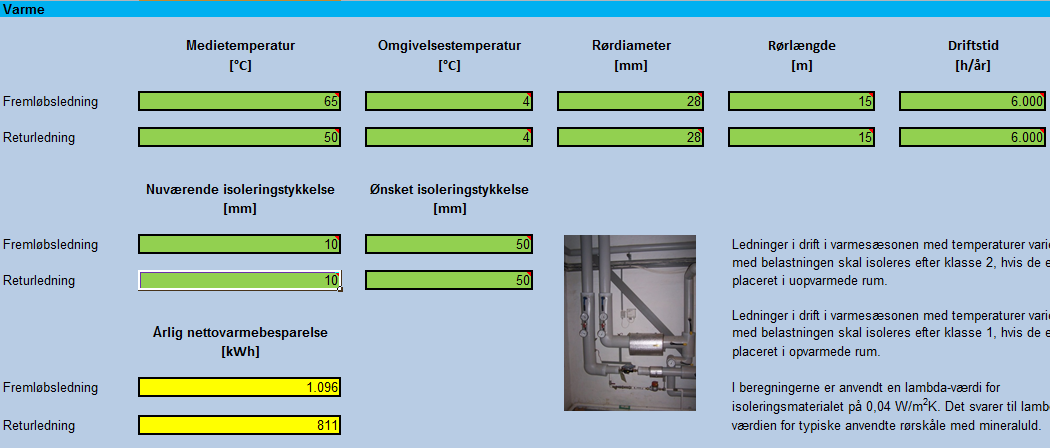 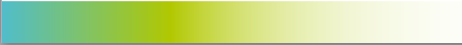 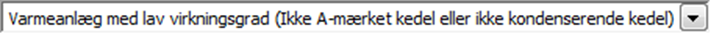 Klassificering af energibesparelser
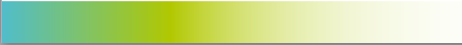 Intro – Styring
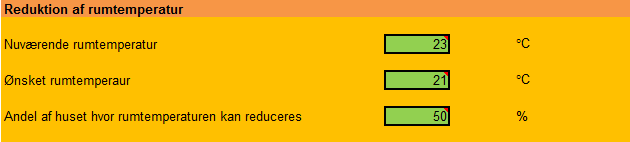 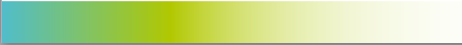 Reducering af rumtemperaturen fra 23 til 21 0C i halvdelen af huset
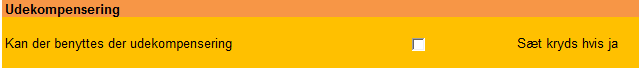 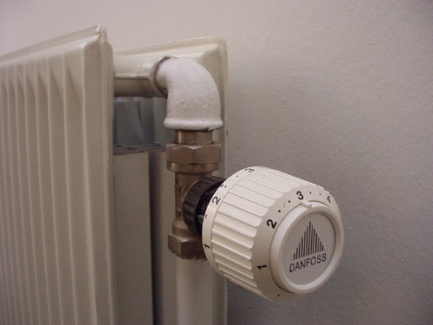 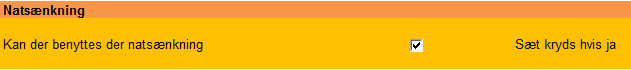 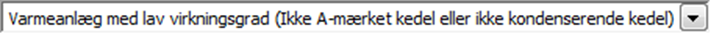 Klassificering af energibesparelser
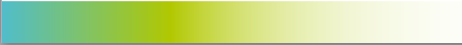 Intro – rørsystem og styring
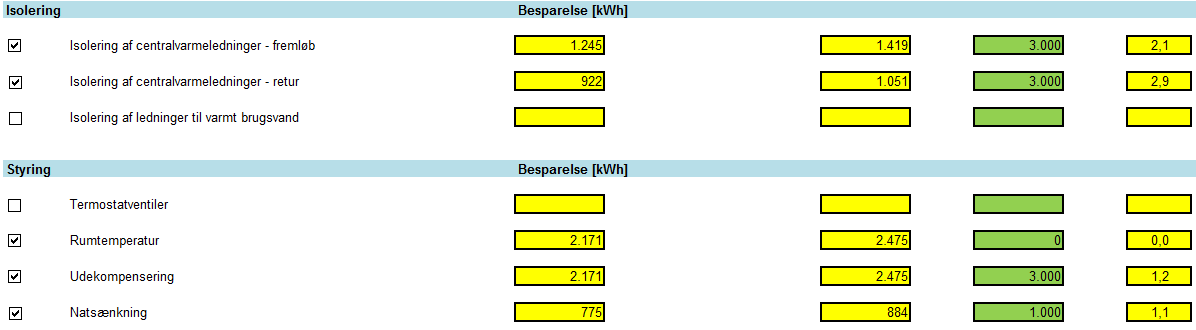 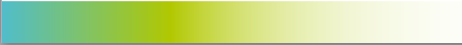 Traditionelt: Tiltag med kort tilbagebetalingstid. 

OBS: Alle besparelser beregnes individuelt – det enkelte resultat påvirkes ikke af, om der sker andre ændringer.
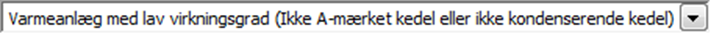 Klassificering af energibesparelser
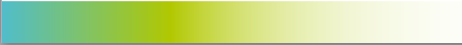 Intro – cirkulationspumper
Udskift af ældre 3-trin 60 W cirkulationspumpe (står altid på trin 3) med en
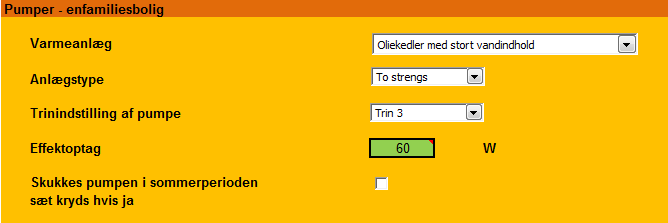 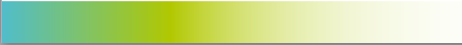 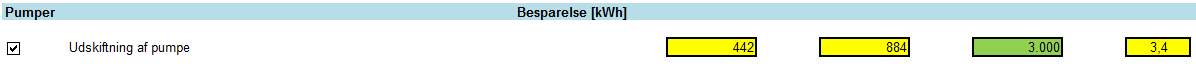 El-besparelse
Besparelse ved elpris på 2,00 kr
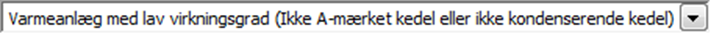